Sistemas de control contable y valuación de Inventarios
MERCADERIAS
CONCEPTO
ESTA CUENTA REPRESENTA EL CONJUNTO DE BIENES QUE TIENE LA EMPRESA DESTINADOS PARA LA VENTA, QUE PUEDEN SER FABRICADOS POR LA MISMA CUANDO ES UNA EMPRESA INDUSTRIAL O COMPRADOS CUANDO ES UNA EMPRESA COMERCIAL.
MERCADERIAS
LOS BIENES QUE CONFORMAN ESTA CUENTA PUEDEN VARIAR DEPENDIENDO LA NATURALEZA DE LA EMPRESA, A CONTINUACION SE PRESENTA EJEMPLOS:
LA CUENTA MERCADERIAS ESTA CONFORMADA POR LOS PRODUCTOS DE PRIMERA NECESIDAD, DE CONSUMO MASIVO, ARTICULOS PARA EL HOGAR
COMISARIATO
DISTRIBUIDORA DE VEHICULOS
LA CUENTA MERCADERIAS ESTA CONFORMADA POR EL CONJUNTO DE VEHICULOS
LA CUENTA MERCADERIAS ESTA CONFORMADA POR EL CONJUNTO DE MEDICINAS, ARTICULOS DE ASEO PERSONAL.
FARMACIA
LA CUENTA MERCADERIAS ESTA CONFORMADA POR EL CONJUNTO DE LIBROS, UTILES EDUCATIVOS, ENTRE OTROS.
LIBRERIA
MERCADERIAS
SISTEMAS DE REGISTRO Y CONTROL
SISTEMA DE CUENTA MULTIPLE 
SISTEMA DE PERMANENCIA DE INVENTARIOS
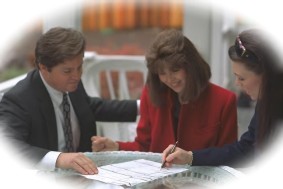 SISTEMA DE CUENTA MULTIPLE
CONCEPTO
CONOCIDO TAMBIEN COMO PERIODICO, ES AQUEL QUE SE CARACTERIZA POR LLEVAR UN CONTROL DETALLADO MEDIANTE VARIAS CUENTAS.
VENTAJAS
OFRECE INFORMACIÒN DETALLA DE CADA CUENTA
ES DE FACIL APLICACIÓN Y COMPRENSIÓN
DESVENTAJAS DEL SISTEMA
NO PERMITE UN CONTROL ADECUADO DE LA BODEGA, DEBIDO A LA AUSENCIA DE CONTROL MINUCIOSO DEL MOVIMIENTO DE ENTRADAS Y SALIDAS. EL INVENTARIO SOLO SE PUEDE OBTENER EXTRACONTABLE, TOMANDO INVENTARIO FISICO

NO INFORMA OPORTUNAMENTE NI PROPORCIONA DATOS SOBRE EL COSTO DE VENTAS EN UN MOMENTO DETERMINADO.
SISTEMA DE CUENTA MULTIPLE
CUENTAS QUE INTERVIENEN EN EL SISTEMA
VENTAS
COMPRAS 
INVENTARIO DE MERCADERÍAS
DEVOLUCIONES TANTO EN VENTAS COMO EN COMPRAS
DESCUENTO TANTO EN VENTAS COMO EN COMPRAS
TRANSPORTE EN COMPRAS
COSTO DE VENTAS
UTILIDAD BRUTA EN VENTAS
SISTEMA DE CUENTA MULTIPLE
CUENTAS QUE INTERVIENEN EN EL SISTEMA
SE DEBITA POR:

POR LOS AJUSTES PARA SALDAR LOS DESCUENTOS Y DEVOLUCIONES EN VENTAS.
SE ACREDITA POR:

POR EL REGISTRO DE LAS VENTAS REALIZADAS.
VENTAS
ESTA CUENTA ES DE NATURALEZA ACREEDORA, SE LA UTILIZA PARA CONTABILIZAR LAS VENTAS EFECTUADAS POR LA EMPRESA.
SISTEMA DE CUENTA MULTIPLE
CUENTAS QUE INTERVIENEN EN EL SISTEMA
ASIENTO CONTABLE VENTAS
x
Caja, Bancos, Clientes                                            XXXX
	Ventas                                                          XXXX
                IVA Cobrado                                                 XXXX
Para registrar la venta de mercaderías
SISTEMA DE CUENTA MULTIPLE
CUENTAS QUE INTERVIENEN EN EL SISTEMA
SE DEBITA POR:

POR LOS VALORES DE LAS DEVOLUCIONES ACEPTADAS A LOS CLIENTES.
SE ACREDITA POR:

POR EL AJUSTE PARA DETERMINAR LAS VENTAS NETAS.
DEVOLUCIONES EN VENTAS
CUENTA DE NATURALEZA DEUDORA, SE LA UTILIZA PARA REGISTRAR EL VALOR DE LAS DEVOLUCIONES DE LAS VENTAS EFECTUADAS A LOS CLIENTES
SISTEMA DE CUENTA MULTIPLE
CUENTAS QUE INTERVIENEN EN EL SISTEMA
ASIENTO CONTABLE  DEVOLUCION VENTAS
x
Devolución en Ventas                                    XXXX                IVA Cobrado                                                XXXX
                       Caja, Clientes, Bancos                            XXXX
Para registrar la devolución de mercaderías vendidas
SISTEMA DE CUENTA MULTIPLE
CUENTAS QUE INTERVIENEN EN EL SISTEMA
SE DEBITA POR:

POR LOS VALORES DE LOS DESCUENTOS CONCEDIDOS A LOS CLIENTES.
SE ACREDITA POR:

POR EL AJUSTE PARA DETERMINAR LAS VENTAS NETAS.
DESCUENTOS EN VENTAS
CUENTA DE NATURALEZA DEUDORA, SE LA UTILIZA PARA REGISTRAR EL VALOR DE LOS DESCUENTOS O REBAJAS SOBRE LAS VENTAS FACTURADAS A LOS CLIENTES
SISTEMA DE CUENTA MULTIPLE
CUENTAS QUE INTERVIENEN EN EL SISTEMA
ASIENTO CONTABLE VENTAS CON DESCUENTO
x
Caja, Bancos, Clientes                                            XXXX
Descuento en Ventas                                              XXXX
	Ventas                                                          XXXX
                IVA Cobrado                                                 XXXX
Para registrar la venta de mercaderías con descuento
SISTEMA DE CUENTA MULTIPLE
CUENTAS QUE INTERVIENEN EN EL SISTEMA
SE DEBITA POR:

POR LAS ADQUISICIONES DE MERCADERÍAS
POR LOS AJUSTES PARA SALDAR LA CUENTA TRANSPORTE EN COMPRAS
SE ACREDITA POR:

POR LOS AJUSTES PARA SALDAR LAS CUENTAS DE DESCUENTO EN COMPRAS Y DEVOLUCIÓN
COMPRAS
CUENTA DE NATURALEZA DEUDORA, SE LA UTILIZA PARA REGISTRAR LAS ADQUISICIONES DE MERCADERÍAS.
SISTEMA DE CUENTA MULTIPLE
CUENTAS QUE INTERVIENEN EN EL SISTEMA
ASIENTO CONTABLE COMPRAS
x
Compras                                                             XXXX
IVA Pagado                                                          XXXX
	Caja, Bancos, Proveedores                                 XXXX
 Para registrar la compra de mercaderías
SISTEMA DE CUENTA MULTIPLE
CUENTAS QUE INTERVIENEN EN EL SISTEMA
SE DEBITA POR:

POR EL AJUSTE PARA DETERMINAR LAS COMPRAS  NETAS.
SE ACREDITA POR:

Por la devoluciones de mercaderías a los proveedores
DEVOLUCIONES EN COMPRAS
CUENTA DE NATURALEZA ACREEDORA, SE LA UTILIZA PARA REGISTRAR EL VALOR LAS MERCADERÍAS QUE HAN SIDO DEVUELTAS A LOS PROVEEDORES.
SISTEMA DE CUENTA MULTIPLE
CUENTAS QUE INTERVIENEN EN EL SISTEMA
ASIENTO CONTABLE DEVOLUCION EN COMPRAS
x
Caja, Bancos, Proveedores                                     XXXX
	Devolución en compras                                 XXXX
                 Iva Pagado
 Para registrar la devolución de mercaderías compradas
SISTEMA DE CUENTA MULTIPLE
CUENTAS QUE INTERVIENEN EN EL SISTEMA
SE DEBITA POR:

POR EL AJUSTE PARA DETERMINAR LAS COMPRAS  NETAS..
SE ACREDITA POR:

POR LOS VALORES DE LAS DEVOLUCIONES EFECTUADAS A LOS PROVEEDORES
DESCUENTOS EN COMPRAS
CUENTA DE NATURALEZA ACREEDORA, SE LA UTILIZA PARA REGISTRAR EL VALOR DE LOS DESCUENTOS QUE LOS PROVEEDORES HAN EFECTUADO A LA EMPRESA.
SISTEMA DE CUENTA MULTIPLE
CUENTAS QUE INTERVIENEN EN EL SISTEMA
ASIENTO CONTABLE COMPRA CON DESCUENTO
x
Compras                                                             XXXX
IVA Pagado                                                          XXXX
	Caja, Bancos, Proveedores                                 XXXX
                 Descuento en Compras                                   XXXX
 Para registrar la compra de mercaderías con descuento
SISTEMA DE CUENTA MULTIPLE
CUENTAS QUE INTERVIENEN EN EL SISTEMA
SE DEBITA POR:

POR EL PAGO DEL TRASLADO DE LA MERCADERÍA HASTA LA BODEGA DE LA EMPRESA.
SE ACREDITA POR:

POR EL AJUSTE PARA DETERMINAR LAS COMPRAS  NETAS..
TRANSPORTE EN COMPRAS
CUENTA DE NATURALEZA DEUDORA, SE LA UTILIZA PARA REGISTRAR LOS PAGOS POR CONCEPTO DEL TRASLADO DE LA MERCADERÍA DESDE LA BODEGA DEL PROVEEDOR HASTA LA BODEGA DE LA EMPRESA.
SISTEMA DE CUENTA MULTIPLE
CUENTAS QUE INTERVIENEN EN EL SISTEMA
ASIENTO CONTABLE TRANSPORTE EN COMPRAS
x
Transporte en Compras                                       XXXX
	Caja, Bancos                                                    XXXX Para registrar el pago de transporte para el traslado de  mercadería.
SISTEMA DE CUENTA MULTIPLE
CUENTAS QUE INTERVIENEN EN EL SISTEMA
SE DEBITA POR:

POR LA CONTABILIZACIÓN DEL INVENTARIO CUANDO AL INICIAR UN PERIODO CONTABLE SE REPORTA LA EXISTENCIA DE MERCADERÍAS.
PARA INGRESAR A LA CONTABILIDAD EL INVENTARIO FISICO O EXTRACONTABLE AL TÉRMINO DEL PERIODO
INVENTARIO DE MERCADERIAS
SE ACREDITA POR:

POR EL AJUSTE PARA DETERMINAR LAS EL COSTO DE VENTAS
CUENTA DE NATURALEZA DEUDORA, EN ESTE SISTEMA DICHA CUENTA ES UTILIZADA UNICAMENTE PARA REGISTRAR LOS INVENTARIOS INICIALES Y FINALES DE LA EMPRESA, POR LO TANTO NO ES CONSIDERADA CUENTA DE MOVIMIENTO EN EL PROCESO.
SISTEMA DE CUENTA MULTIPLE
CUENTAS QUE INTERVIENEN EN EL SISTEMA
SE DEBITA POR:

EN EL PROCESO DE REGULACION CUANDO SE VAYA A DETERMINAR LA UTILIDAD OPERACIONAL.
UTILIDAD BRUTA EN VENTAS
SE ACREDITA POR:

AL MOMENTO DE CERRAR LAS CUENTAS DE VENTAS Y COSTO DE VENTAS, SIEMPRE Y CUANDO EL PRECIO DE VENTAS SEA MAYOR AL COSTO DE LA MERCADERÍA.
CUENTA DE NATURALEZA ACREEDORA, EN ESTE SISTEMA DICHA CUENTA ES UTILIZADA UNICAMENTE PARA REGISTRAR LA DIFERENCIA ENTRE EL PRECIO DE VENTA Y EL VALOR DE COSTO, POR LO TANTO NO ES CONSIDERADA CUENTA DE MOVIMIENTO EN EL PROCESO.
SISTEMA DE CUENTA MULTIPLE
CUENTAS QUE INTERVIENEN EN EL SISTEMA
SE DEBITA POR:

Para liquidar el inventario inicial, las compras
COSTO DE VENTAS
SE ACREDITA POR:

Para introducir el inventario final y determinar el costo de ventas real.
Para determinar la utilidad o perdida bruta en ventas.
CUENTA DE NATURALEZA DEUDORA, EN ESTE SISTEMA NO ES CONSIDERADA CUENTA DE MOVIMIENTO EN EL PROCESO, SE LA UTILIZA COMO CUENTA PUENTE PARA DETERMINAR LA PERDIDA O LA UTILIDAD BRUTA EN VENTAS
SISTEMA DE CUENTA MULTIPLE
CUENTAS QUE INTERVIENEN EN EL SISTEMA
CALCULO DEL COSTO DE VENTAS
Inventario Inicial                                                                    XXXX
(+) Compras netas                                                                 XXXX
Compras Brutas                               XXXX
(+) Transporte en Compras              XXXX
(-) Devoluciones en Compras           XXXX
(-) Descuentos en Compras              XXXX

(=) Disponible para la ventas                                                 XXXX
(-) Inventario Final                                                                  XXXX
 (=) Costo de ventas                                                               XXXX
SISTEMA DE CUENTA MULTIPLE
CUENTAS QUE INTERVIENEN EN EL SISTEMA
CALCULO DE LAS VENTAS NETAS
Ventas  Brutas                                  XXXX
(-) Devoluciones en Ventas              XXXX
(-) Descuentos en Ventas                XXXX
(=) Ventas Netas                              XXXX
SISTEMA DE CUENTA MULTIPLE
ASIENTOS DE AJUSTE
a
b
c
Ventas                                                    XXXX
	Devolución en ventas                                   XXXX
Para saldar la cuenta devolución en venta.
Ventas                                                    XXXX
	Descuento en ventas                                   XXXX
Para saldar la cuenta descuento  en venta.
Devolución en compras                             XXXX
	Compras                                                    XXXX
Para saldar la cuenta devolución en compra.
SISTEMA DE CUENTA MULTIPLE
ASIENTOS DE AJUSTE
d
e
f
Descuento en compras                                      XXXX
	Compras                                                    XXXX
Para saldar la cuenta descuento en compra.
Compras                                                    XXXX
	Transporte en compras                                   XXXX
Para saldar la cuenta transporte en compras.
Costo de ventas                                          XXXX
	Compras                                                    XXXX
                Inventario de Mercadería (inicial)                  XXXX
Para cerrar compras e inventario inicial y determinar el disponible
SISTEMA DE CUENTA MULTIPLE
ASIENTOS DE AJUSTE
g
h
i
Inventario de Mercaderías (final)                      XXXX
	Costo de ventas                                             XXXX
Para saldar la cuenta descuento en compra.
Ventas                                                   XXXX
	Costo de Ventas                                     XXXX
                 utilidad Bruta en Ventas                          XXXX
Para cerrar ventas y costo de ventas y determinar la utilidad.
Ventas                                                   XXXX
Perdida Bruta en Ventas                           XXXX
	Costo de Ventas                                     XXXX
 Para cerrar ventas y costo de ventas y determinar la perdida.
SISTEMA DE CUENTA PERMANENTE
CONCEPTO
CONOCIDO TAMBIEN COMO PERPETUO, ES AQUEL QUE LLEVA EL CONTROL DE LAS CUENTA MERCADERIAS MEDIANTE TARJETAS KARDEX. ADEMÁS UTILIZA TRES CUENTAS: INVENTARIO DE MERCADERÍAS, VENTAS Y COSTO DE VENTAS.
VENTAJAS
CONTROL EFICAZ CONTROL SOBRE BODEGA 
NO SE PUEDE CAER EN DESABASTECIMIENTO O SOBRECARGA DE LA MERCADERIA
EL SALDO FINAL DE LAS MERCADERÍAS SE PUEDE DETERMINAR EN CUALQUIER MOMENTO, DE MANERA CONTABLE
EN CUALQUIER MOMENTO, SE PUEDE CONOCER EL COSTO DE LAS MERCADERÍAS VENDIDAS
DESVENTAJA DEL SISTEMA
1. REQUIERE UNA INVERSION ELEVADA PARA SU EJECUCIÓN.
SISTEMA DE CUENTA PERMANENTE
CUENTAS QUE INTERVIENEN EN EL SISTEMA
SE DEBITA POR:

Inventario Inicial
Compra de mercaderías
Para registrar el costo de una devolución en ventas.
SE ACREDITA POR:

Por el costo de una venta
Devoluciones en compras.
INVENTARIO DE MERCADERIAS
CUENTA DE NATURALEZA DEUDORA, REGISTRA LOS INVENTARIOS INICIALES, FINALES, LAS ADQUISICIONES DE MERCADERÍAS.
SISTEMA DE CUENTA PERMANENTE
CUENTAS QUE INTERVIENEN EN EL SISTEMA
SE DEBITA POR:

Devoluciones en ventas
SE ACREDITA POR:

El valor de los artículos vendidos
VENTAS
CUENTA DE NATURALEZA ACREEDORA, REGISTRA EL VALOR DE LAS MERCADERÍAS VENDIDAS.
SISTEMA DE CUENTA PERMANENTE
CUENTAS QUE INTERVIENEN EN EL SISTEMA
SE DEBITA POR:

Valor de costo de la venta
SE ACREDITA POR:

Por el costo de devolución de una venta.
COSTO DE VENTAS
CUENTA DE NATURALEZA DEUDORA, CONTABILIZA EL COSTO DE LAS MERCADERÍAS VENDIDAS, DICHO COSTO SE OBTIENE DE LAS TARJETAS KARDEX.
SISTEMA DE CUENTA PERMANENTE
TARJETA KARDEX
ES UNA TARJETA DE CONTROL DE USO OBLIGATORIO EN EL SISTEMA DE PERMANENCIA DE INVENTARIOS.
SISTEMA DE CUENTA PERMANENTE
METODOS DE VALORACION DE INVENTARIOS
PEPS (PRIMERAS ENTRADAS, PRIMERAS SALIDAS)
UEPS (ULTIMAS ENTRADAS, PRIMERAS SALIDAS)
PROMEDIO PONDERADO
PEPS (PRIMERAS ENTRADAS, PRIMERAS SALIDAS)
CONOCIDO TAMBIEN COMO FIFO, SE CARACTERIZA PORQUE ASUME QUE LAS MERCADERÍAS QUE PRIMERO FUERON COMPRADAS, SON PRIMERAS EN SER VENDIDAS Y EL SALDO AL FINAL DEL PERIODO ESTARÁ REPRESENTADO POR LAS ULTIMAS MERCADERÍAS COMPRADAS O BIENES PRODUCIDOS.
SISTEMA DE CUENTA PERMANENTE
METODOS DE VALORACION DE INVENTARIOS
UEPS (ULTIMAS ENTRADAS, PRIMERAS SALIDAS)
CONOCIDO COMO LIFO, SE CARACTERIZA POR QUE ASUME QUE LAS ULTIMAS MERCADERÍAS ADQUIRIDAS, SERÁN LAS PRIMERAS EN SALIR Y EL SALDO AL FINAL DEL PERIODO ESTARÁ REPRESENTADO POR EL VALOR DE COSTO DE LAS PRIMERAS MERCADERÍAS ADQUIRIDAS
SISTEMA DE CUENTA PERMANENTE
METODOS DE VALORACION DE INVENTARIOS
PROMEDIO PONDERADO
SE CARACTERIZA PORQUE PARA CONTROLAR LAS SALIDAS DE LAS MERCADERÍAS, LO HACE MEDIANTE EL CALCULO PROMEDIO DEL COSTO DE LAS MERCADERÍAS EXISTENTES Y LAS ULTIMAS INGRESADAS.
SISTEMA DE CUENTA PERMANENTE
ASIENTO COMPRA
X
X
Inventario de Mercaderías                          XXXX
Iva Pagado                                                 XXXX
	Caja, Bancos, Proveedores                          XXXX
                 Ret. Fuente I.R.
                 Ret. Fuente IVA
Para registrar la compra de mercaderías
Caja, Bancos, Proveedores                          XXXX
                        Inventario de Mercaderías                          XXXX
                        Iva Pagado                                                 XXXX
Para registrar la devolución de compra de mercaderías
ASIENTO DEVOLUCION EN COMPRA
SISTEMA DE CUENTA PERMANENTE
ASIENTO VENTA
X
X
Caja, Bancos, Clientes                                 XXXX
Anticipo Ret. Fuente I.R.                              XXXX
Anticipo Ret. Fuente IVA                              XXXX
	Ventas                                                   XXXX
                Iva Cobrado                                           XXXX
Para registrar la venta de mercaderías
Costo de Venta                                                     XXXX
                        Inventario de Mercaderías                          XXXX
Para registrar el costo de la venta
ASIENTO COSTO DE VENTA
SISTEMA DE CUENTA PERMANENTE
ASIENTO  DEVOLUCION EN VENTA
X
X
Inventario de Mercaderías                          XXXX
                       Costo de Venta                                                     XXXX
Para registrar el costo de la devolución
Ventas                                                   XXXX
Iva Cobrado                                           XXXX
	Caja, Bancos, Clientes                                 XXXX
Para registrar la devolución en venta de mercaderías
ASIENTO DEVOLUCION VENTA COSTO DE VENTA